Легіон українських січових стрільців
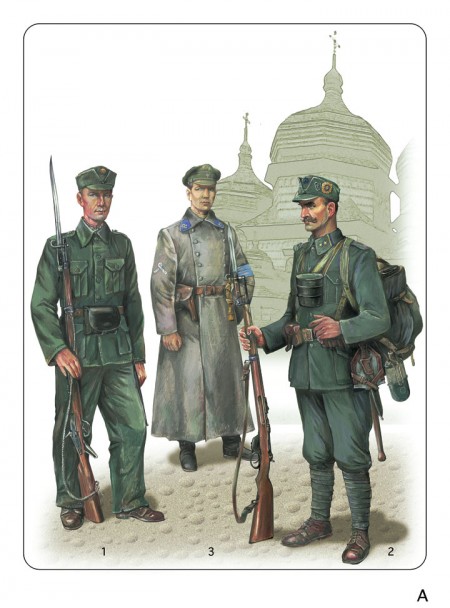 Нелегкий, але героїчний бойовий шлях пройшов легіон Українських січових стрільців
У перший день Першої світової війни, 1 серпня 1914 року, лідери трьох найбільших галицьких партій утворили Головну Українську Раду (ГУР, голова – К. Левицький). Третього  серпня ГУР видаламаніфест до українського народу в Галичині, закликаючи до боротьби за визволення України
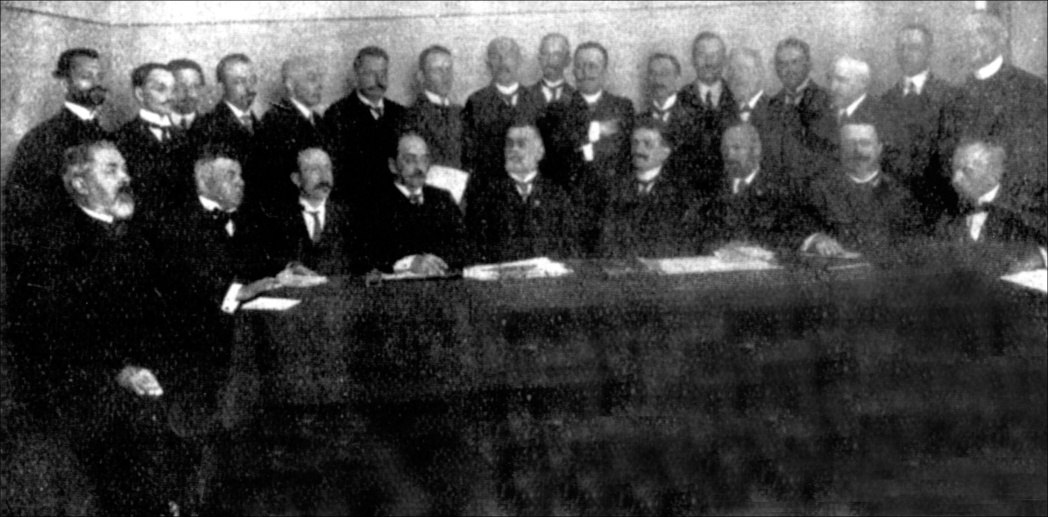 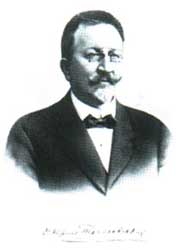 Однією з перших справ, якою зайнялась ГУР, було створення Української бойової управи (очолив К. Трильовський), а та, в свою чергу, спрямувала свою діяльність на організацію в австрійській армії окремого українського формування, що мало стати зародком української національної армії.
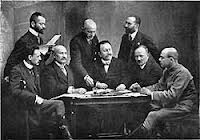 Австрійське командування дало згоду на формування українського легіону під назвою "Українські січові стрільці"
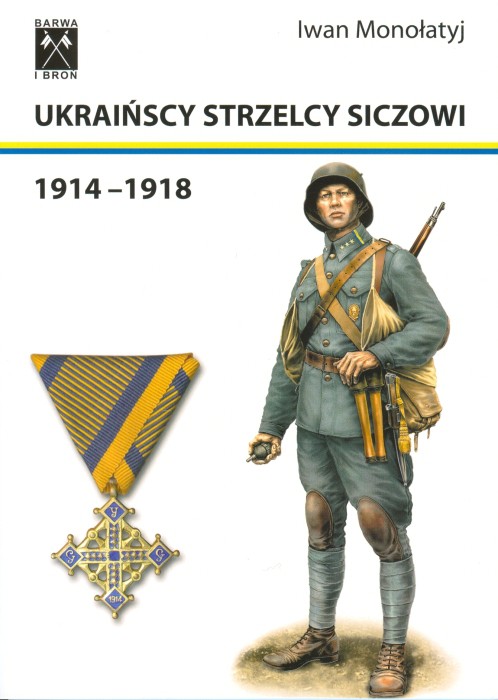 Для формування легіон на початку вересня перевели в Закарпаття,тут було утворено три стрілецькі курені. Командиром легіону став директор Рогатинської приватної української гімназії М. Галущинський. Перший курінь очолив підстаршина Д. Вітовський, майбутній керівник збройного повстання 1 листопада 1918 р. у Львові. Ядро легіону становили члени довоєнного січового, сокольського і пластового руху.
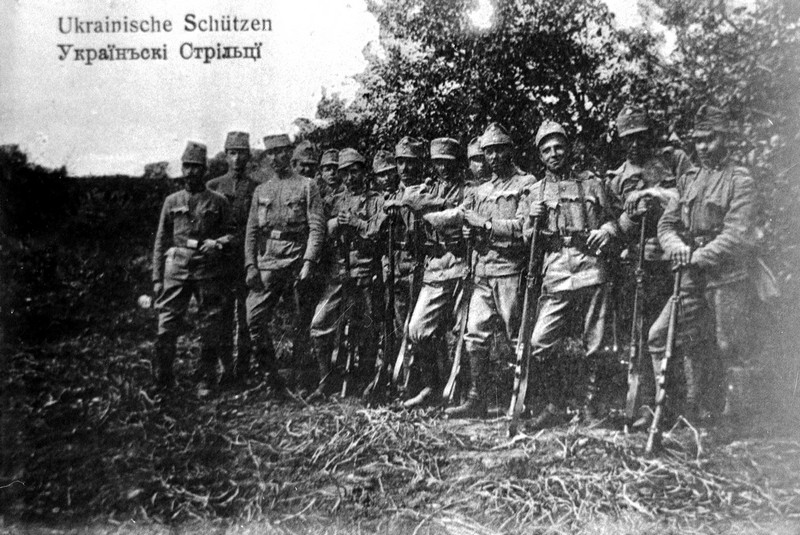 В перші бої легіон УСС вступив в кінці вересня 1914 р. в районі Ужоцького перевалу. В кінці 1914 – на поч. 1915 р. стрільці охороняли карпатські перевали. "Усуси" проявили зразковий героїзм у битвах з російськими частинами на горі Маківка у травні 1915 р. під Галичем у червні 1915 р. і над р. Стрипою влітку - восени 1916 р. близько 1 тис. стрільців потрапило в полон, пізніше з них було сформовано полк Січових стрільців на чолі з Є. Коновальцем – полк, який брав активну участь в національно-демократичній революції 1917-1920 рр.
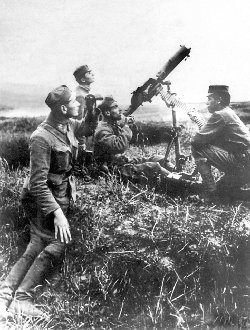 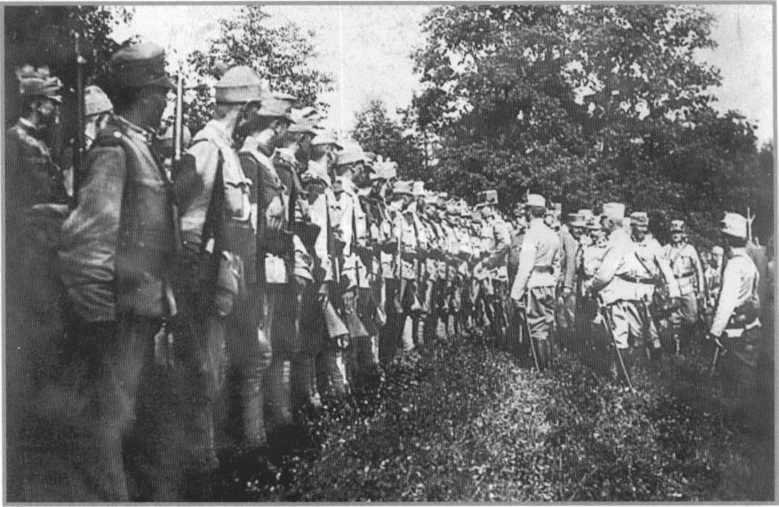 Після великих втрат залишки полку УСС вивели в тил на доукомплектування, після чого в лютому 1917 він повернувся на фронт (очолив полк М. Тарнавський). У 1918 р. у складі австрійської армії полк УСС здійснив похід на Україну під командуванням сина австрійського ексгерцога Стефана-Вільгельма Габсбурга, якого, до речі, українці називали Василем Вишиваним (він знав українську мову і навіть писав українською мовою вірші). Пізніше Січові стрільці відіграли визначну роль в революційних подіях 1918 р. та творенні ЗУНР.
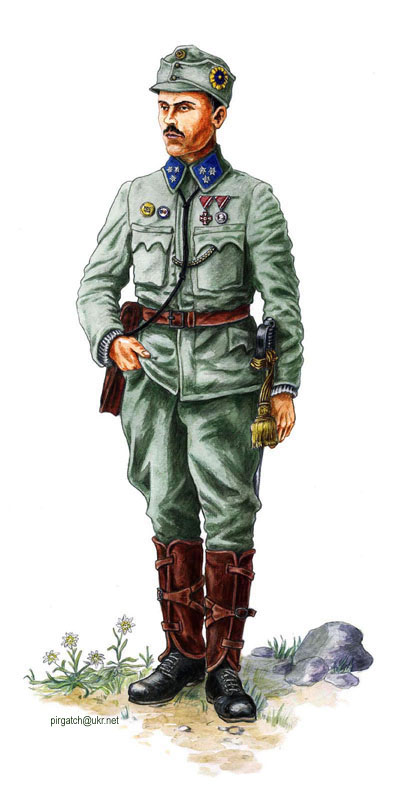 Отже, оцінюючи значення УСС, слід пам'ятати про те, що в силу своєї малочисельності вони, звичайно, не вирішували долю Першої світової війни, на фронтах якої вели активні бойові дії мільйонні армії, тому немає підстав, а врешті, й необхідності перебільшувати їх значення і роль у військових подіях 1914–1918 рр. Але це ні в якій мірі не применшує ролі і значення УСС.
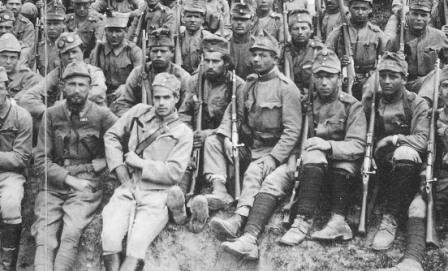 1. Це були перші військові формування українців після знищення українських козацьких полків Катериною II, вони стали зародком майбутньої армії.
2. УСС складалися з найкращих представників українського галицького суспільства – вчених, літераторів, журналістів, митців, студентської та гімназійної молоді тощо. Тому не дивно, що вони залишили після себе добре задокументовану історію легіону та багату літературно-пісенну спадщину.
3. Ідейна та культурно-мистецька спадщина УСС стала інтегральною частиною національної свідомості галицьких українців XX століття.
4. Велика пропагандистсько-виховна робота серед населення краю.
5. Їх героїзм та самопожертва служили прикладом наступним поколінням борців.
6. Діяльна конструктивна участь УСС у революційних подіях 1917–1920 рр. (до речі, на територіях, які були під контролем УСС, не зареєстровано жодного факту насильства щодо цивільного населення тощо).
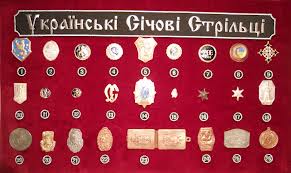 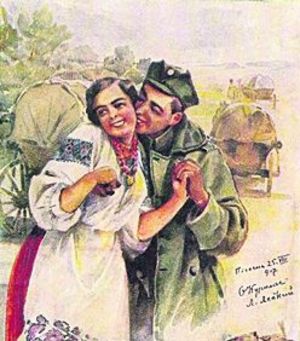 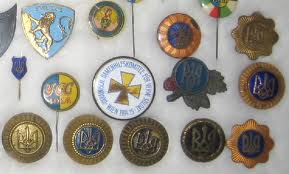 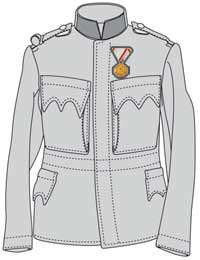 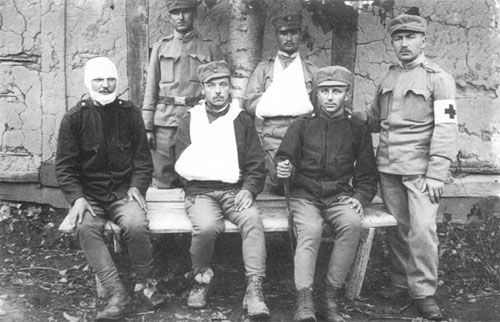 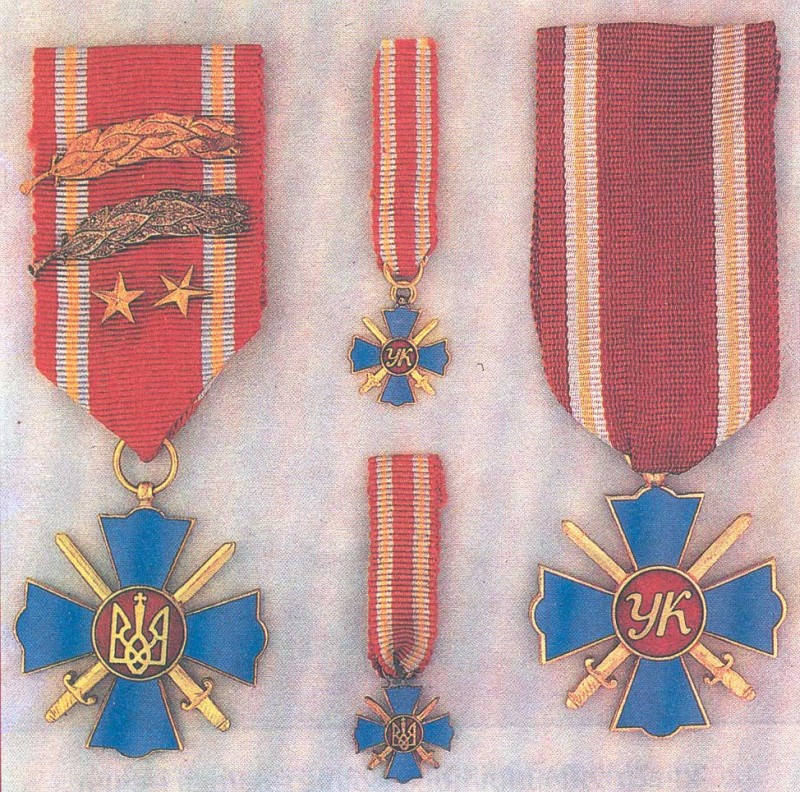 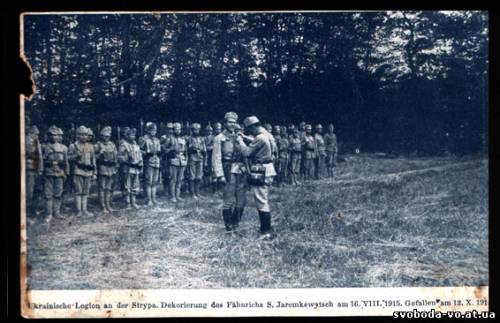 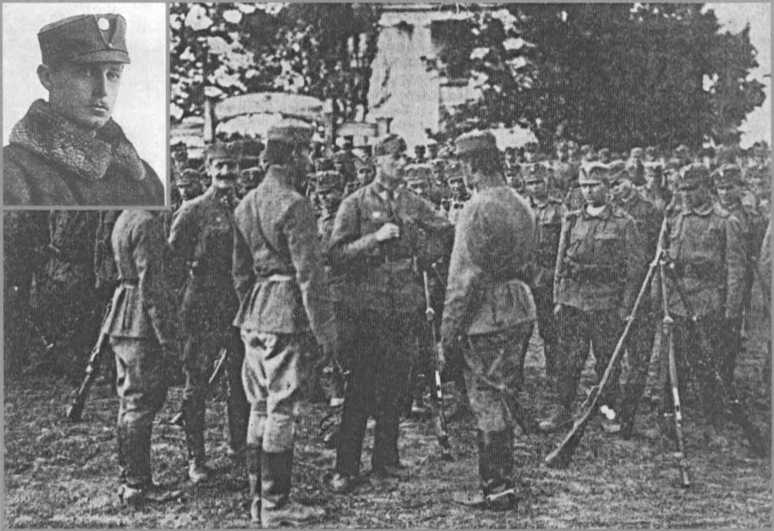 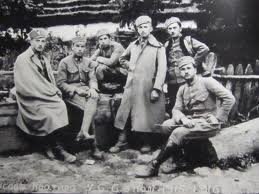 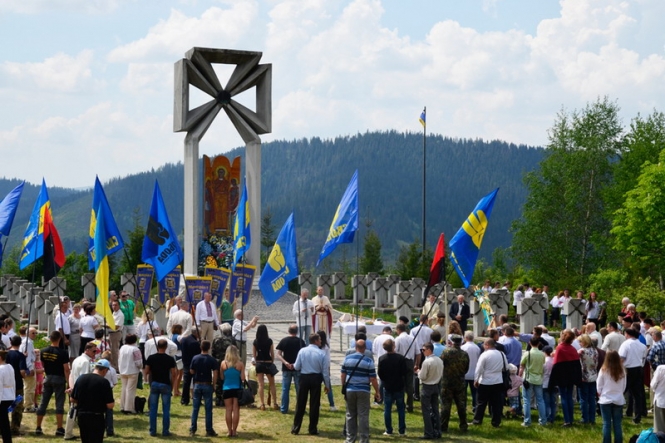 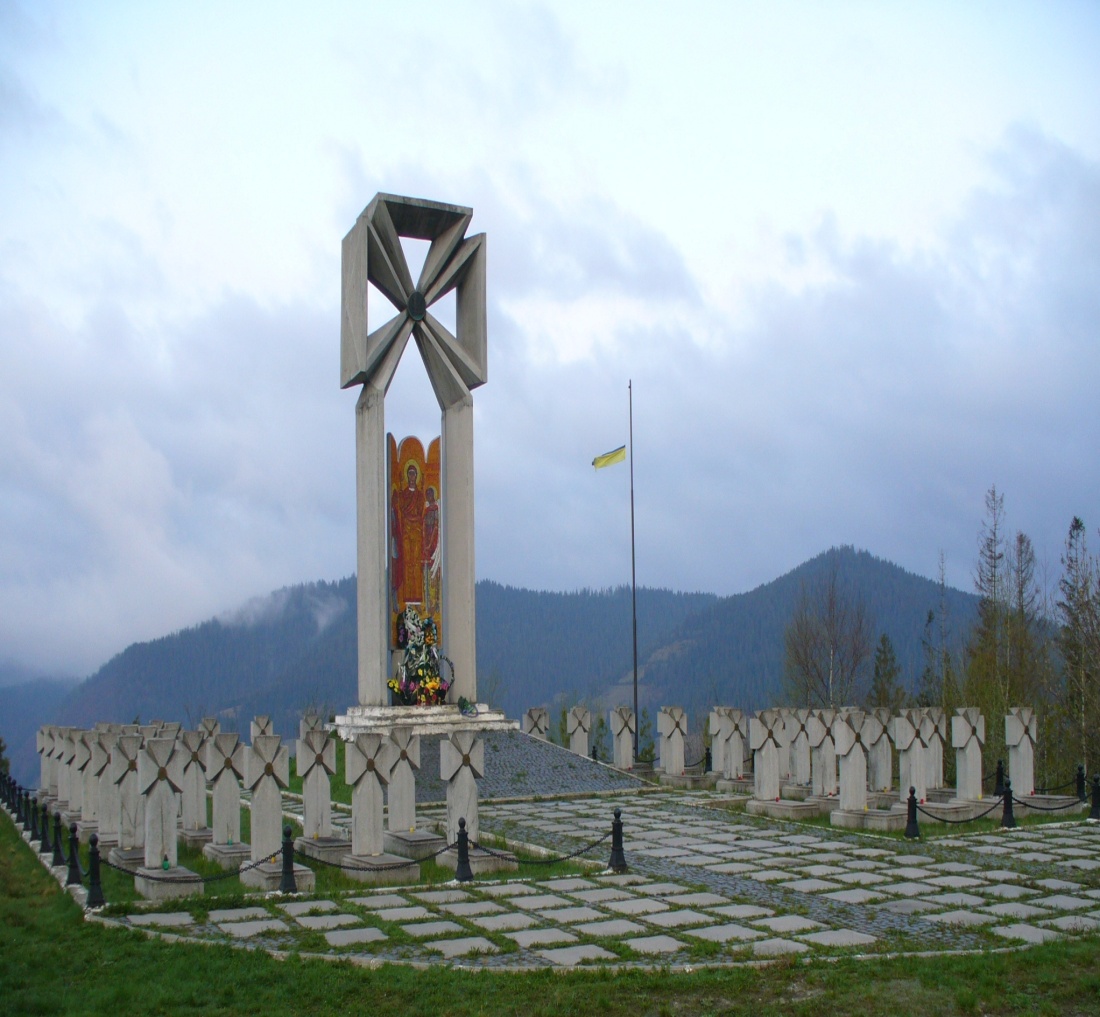 Біля Меморіалу Українських Січових Стрільців на горі Маківка, що у Сколівському районі, відбулися урочисті заходи із відзначення 98-ої річниці перемоги легіону Українських Січових Стрільців в складі австрійської армії над російською імператорською армією.